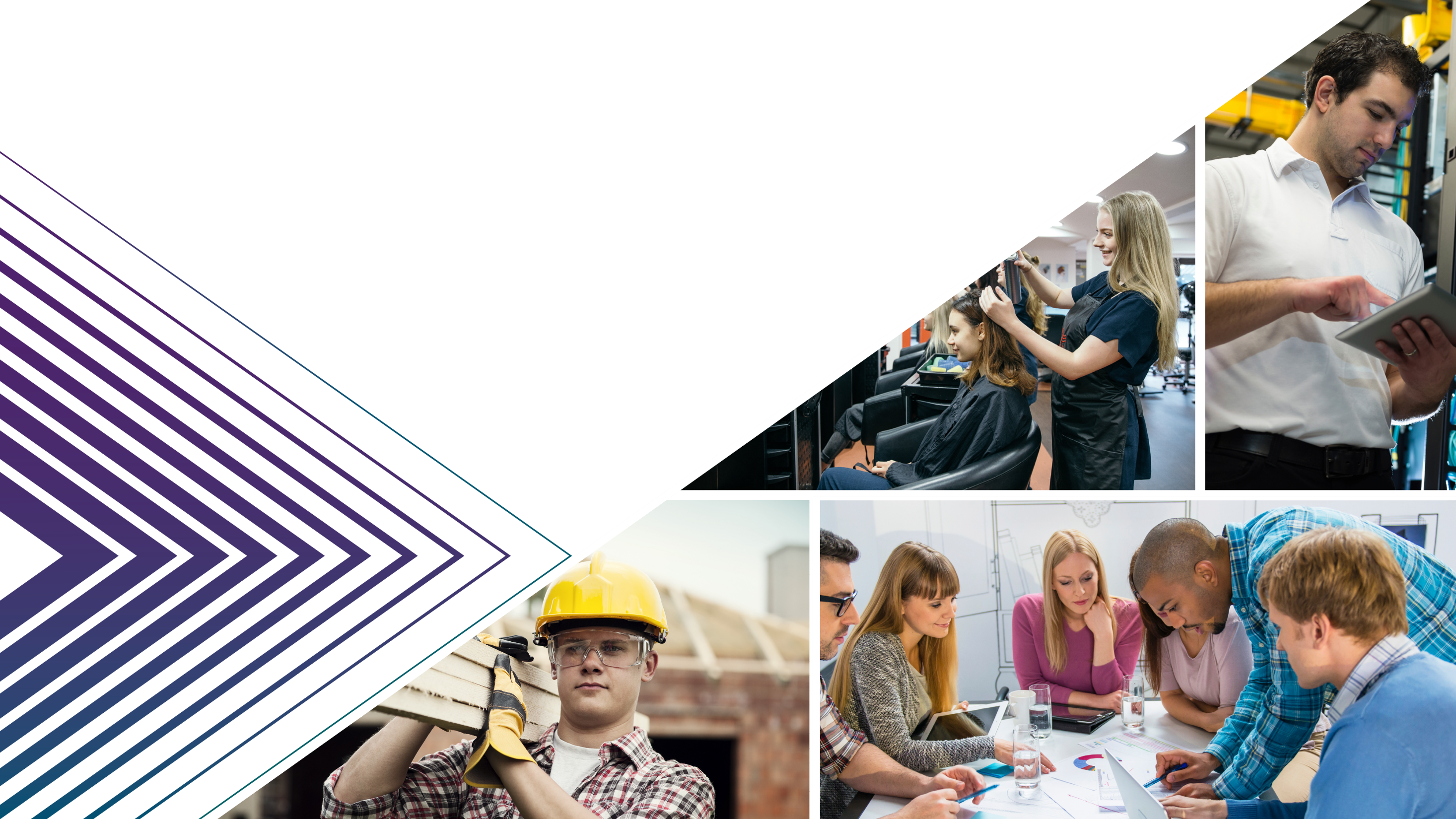 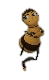 What is an Apprenticeship?
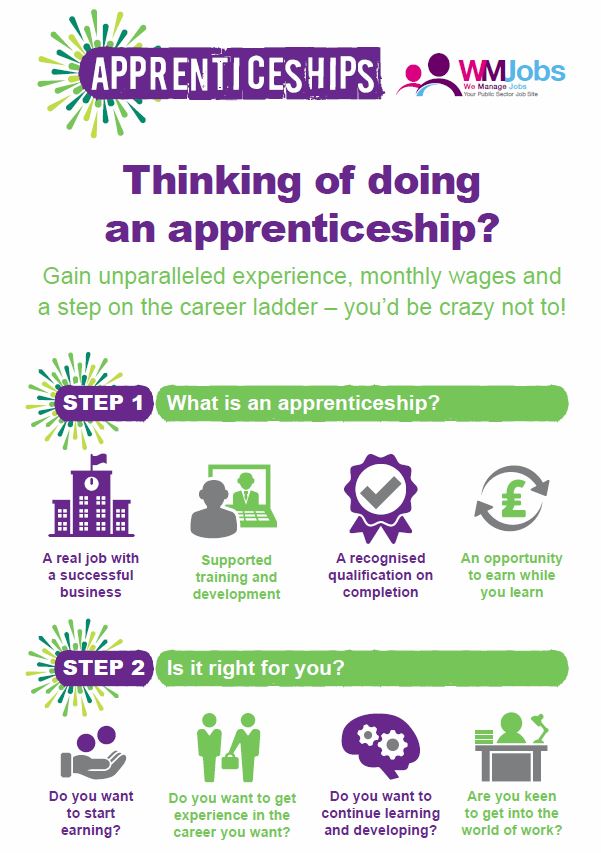 Who can do an apprenticeship?
There is no definitive answer…………..

Different entry requirements – depending on occupation, level, sector, employer
Must live in England
Must not be in full time education
Over 16 yrs – there is no upper limit
Committed to work and learning at the same time
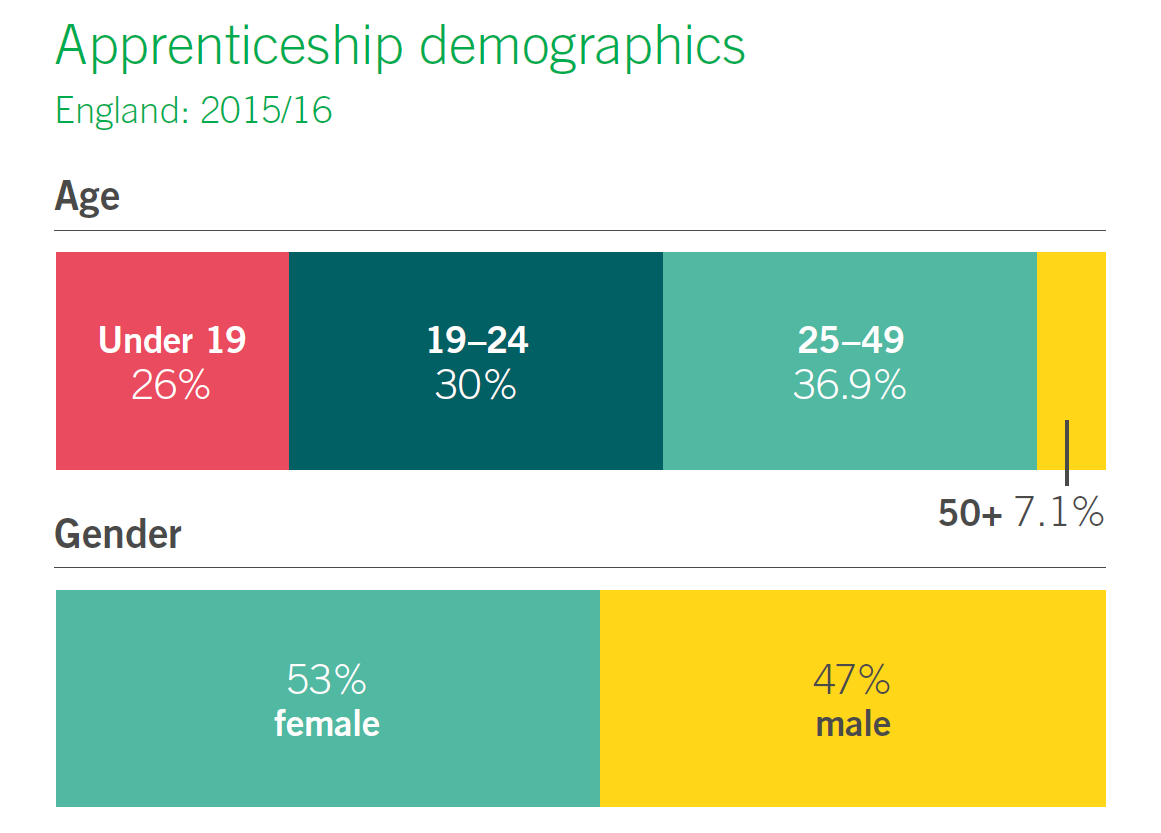 Is an Apprenticeship right for me?
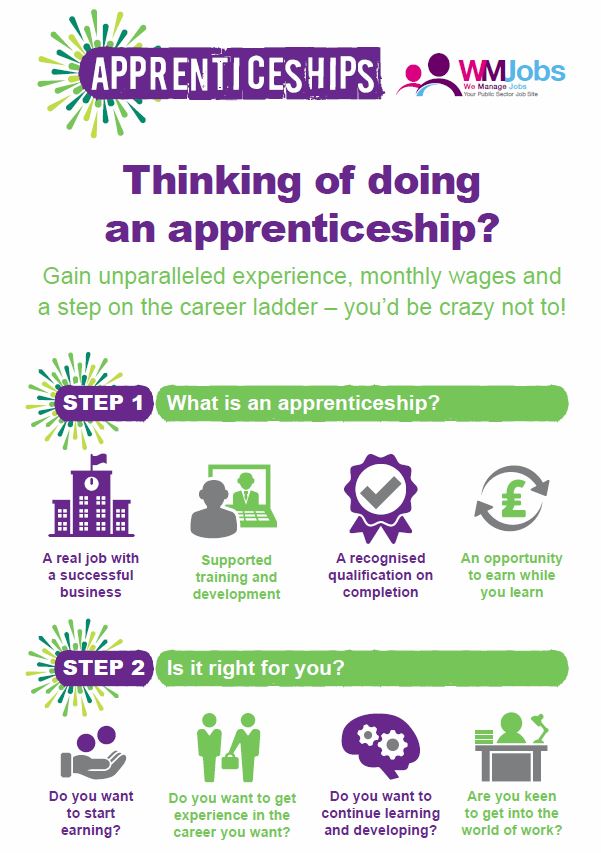 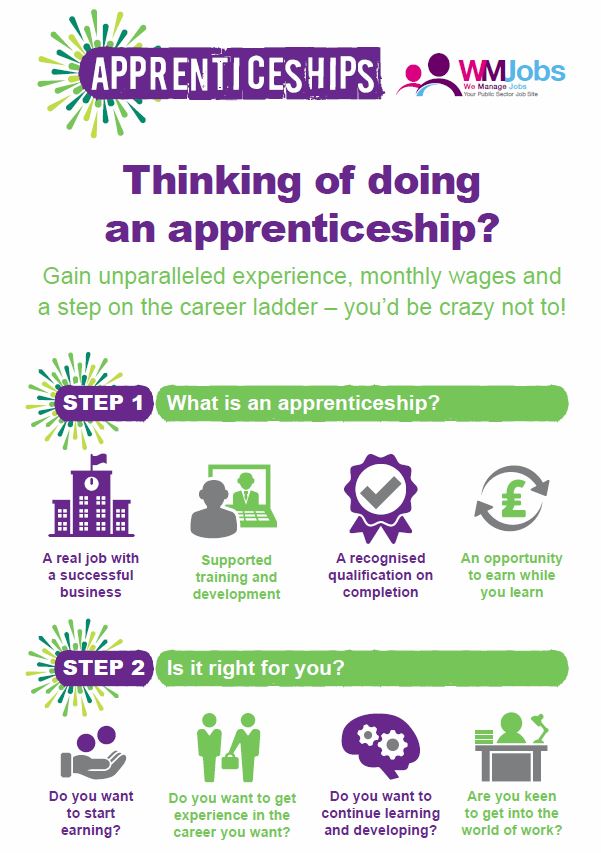 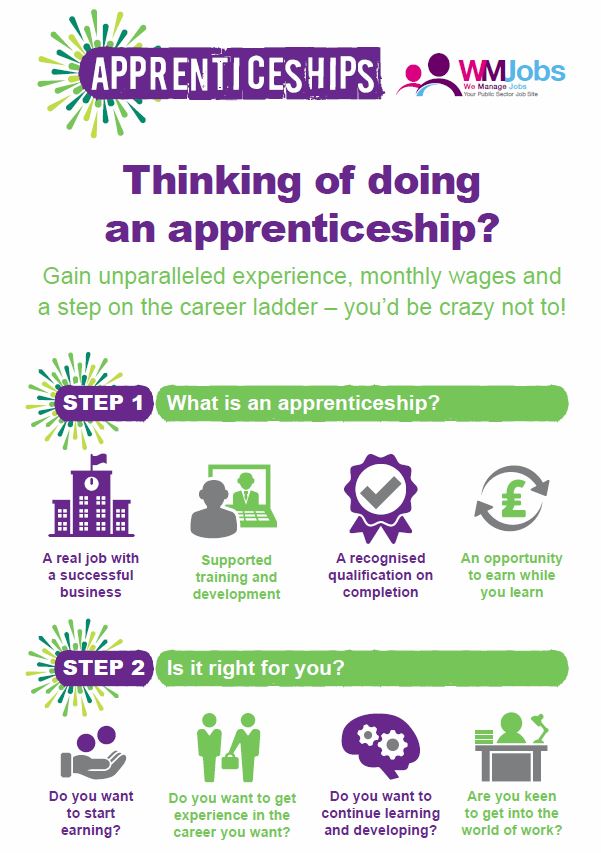 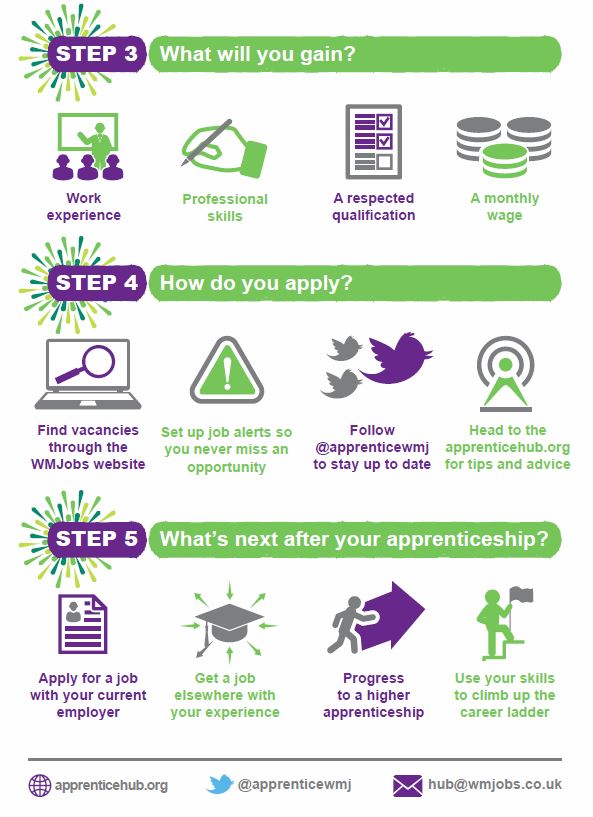 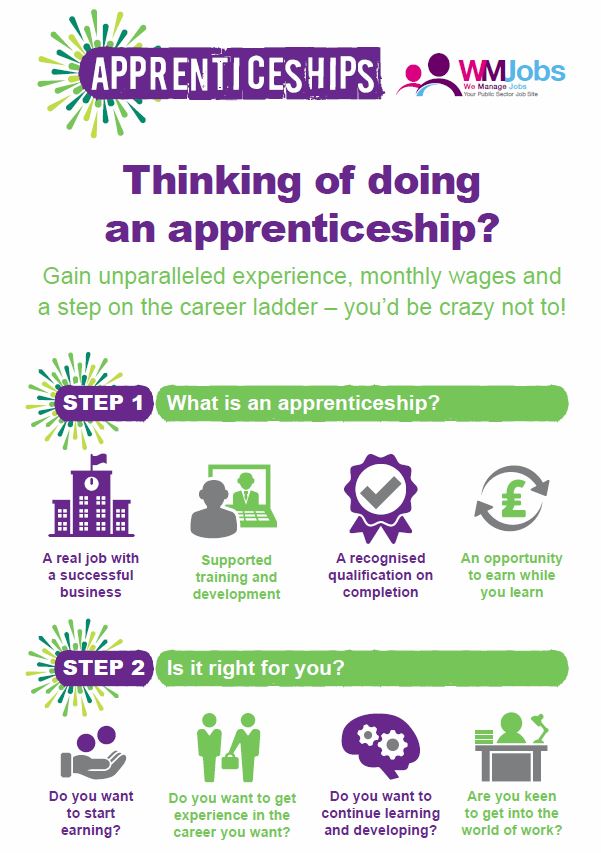 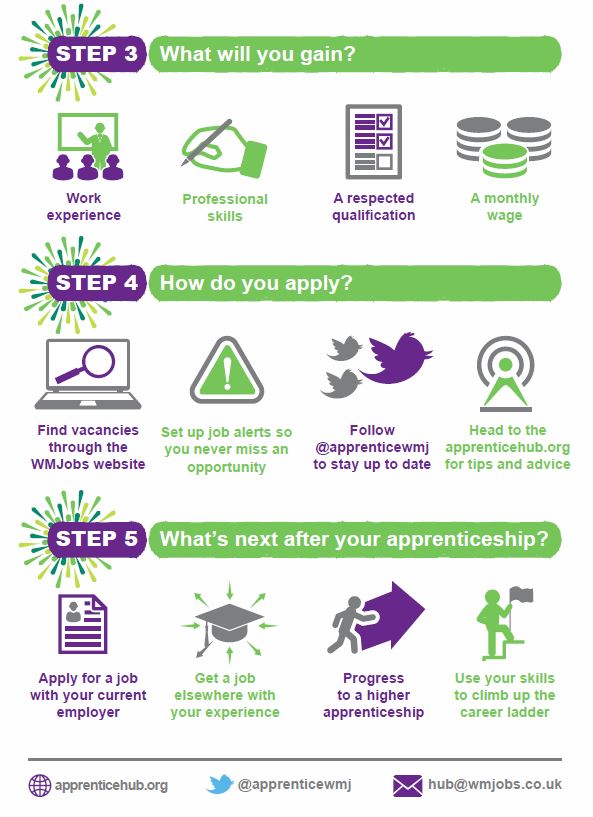 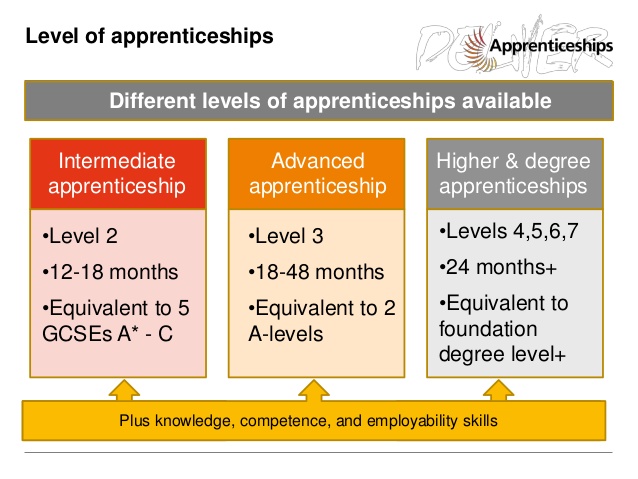 Over 520 apprenticeship standards have been published or in development, with over 200 that are approved for delivery.
Each level will include some or all of these components
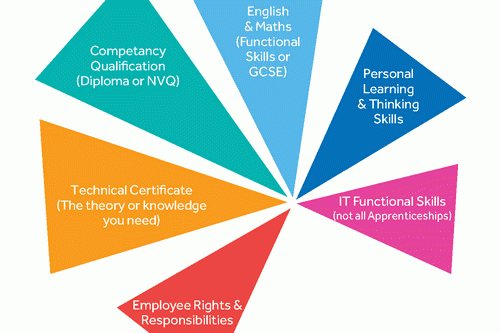 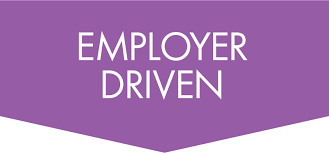 Top 10 benefits of doing an apprenticeship
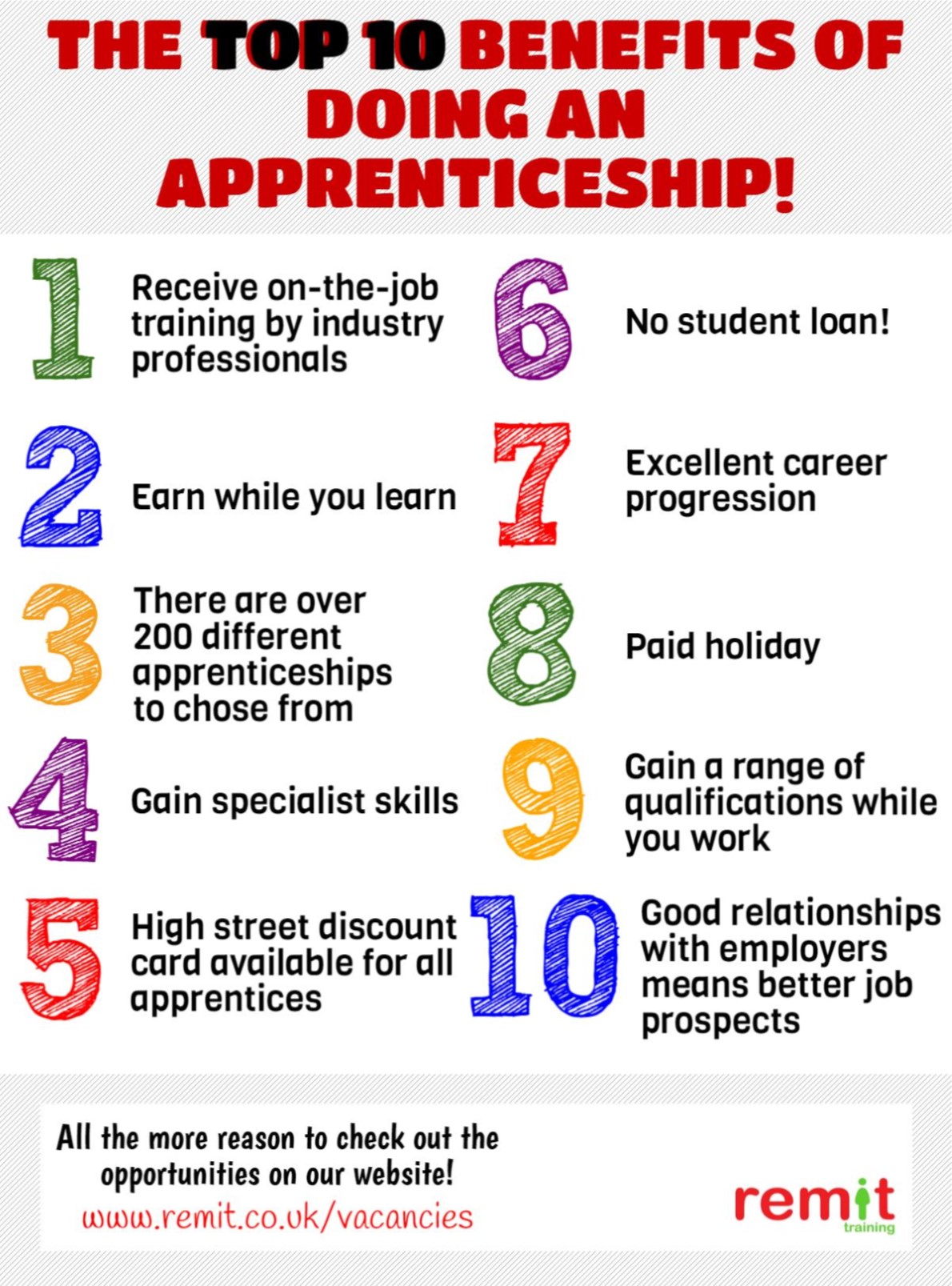 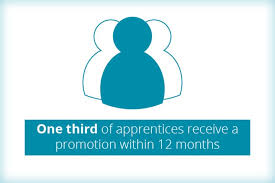 University or Apprenticeship?
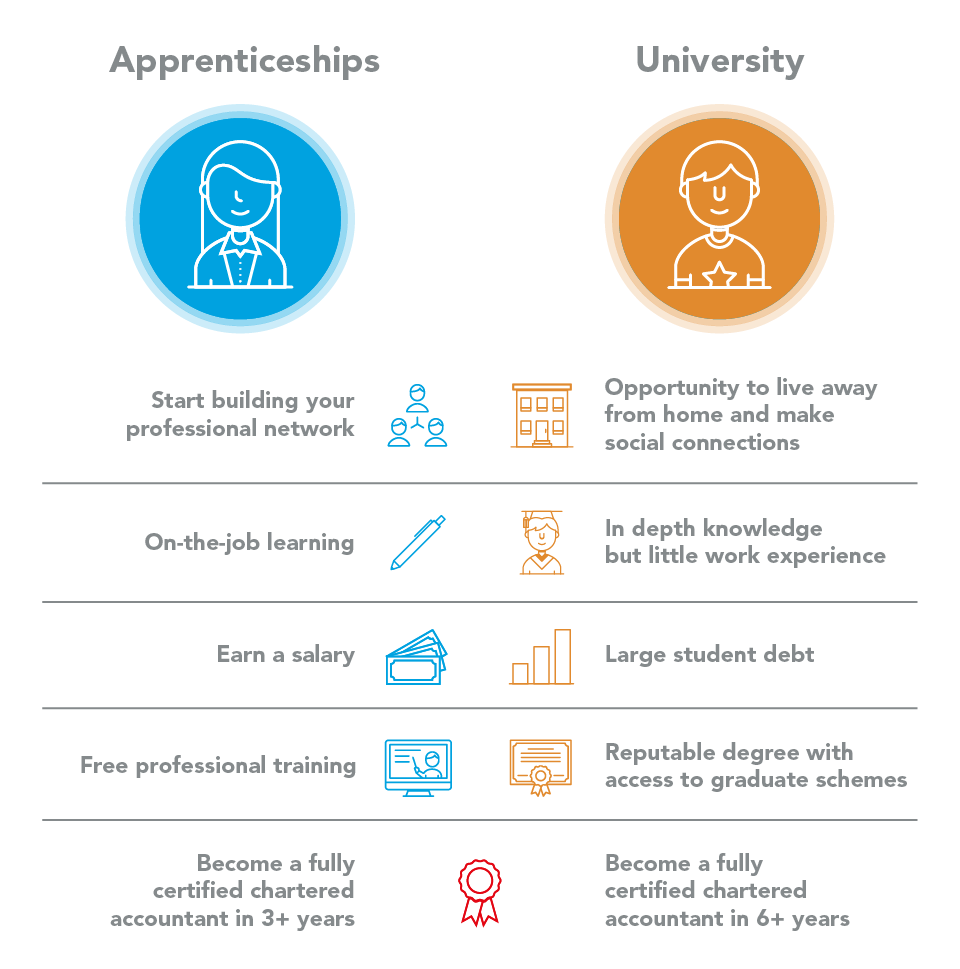 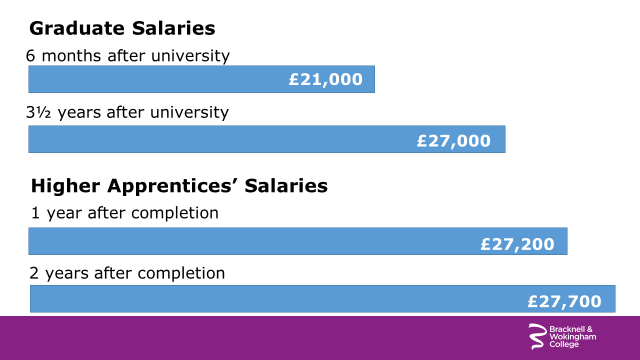 We offer Apprenticeships in the following industries:
Accountancy
Arborist
Automotive 
Business Administration
Childcare 
Construction (Brick, Plumbing, Carpentry)
Customer Services 
Electrical 
Engineering 
Equine
Furniture 
Golf Greenkeeper
Hair and Beauty 
Healthcare 
Horticulture
Hospitality and Catering 
Human Resources 
IT 
Sports Turf
Some are rolling programmes that can start throughout the year * Attendance in college could be weekly, bi-weekly, monthly
What does Activate Learning do to support you:
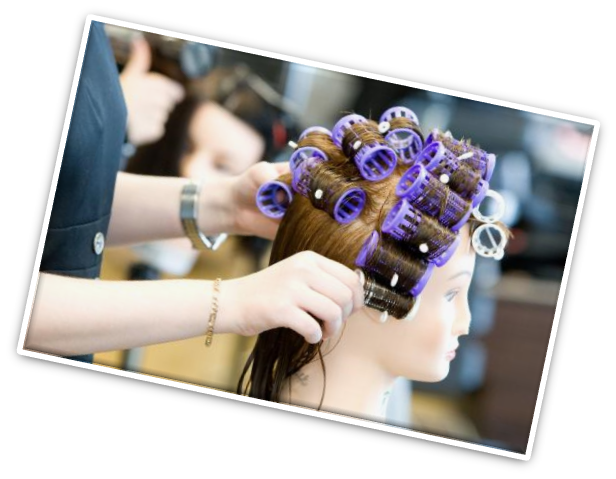 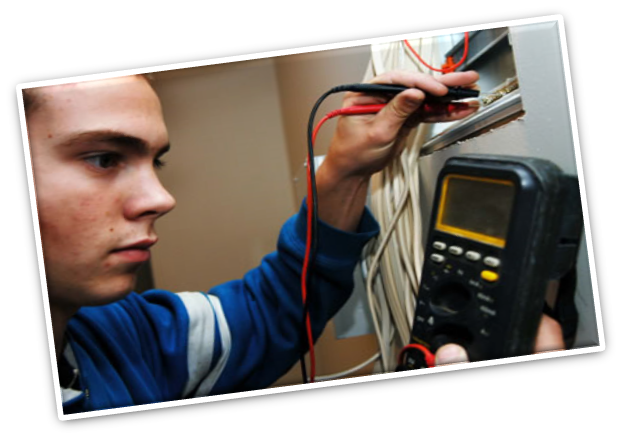 We interview, assess and advise
Assist you with gaining an apprenticeship and employment
Obtain funding
Complete a full College and workplace induction
Offer teaching and workshops (where appropriate, either weekly, 
    bi-weekly or monthly) )
Monitor and support you throughout your Apprenticeship
Who we work with
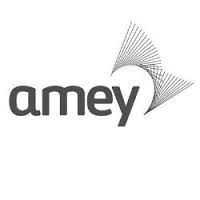 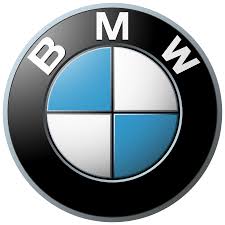 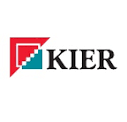 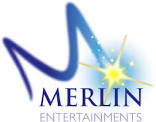 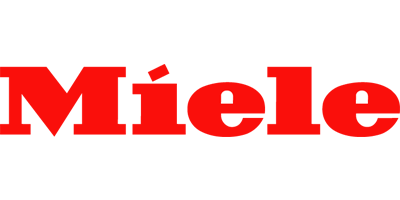 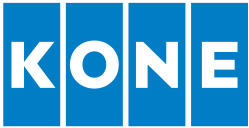 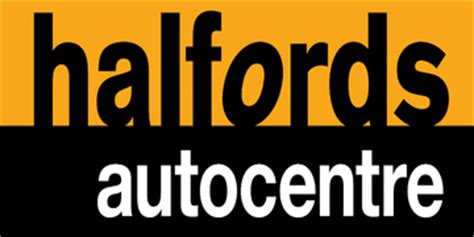 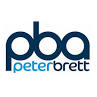 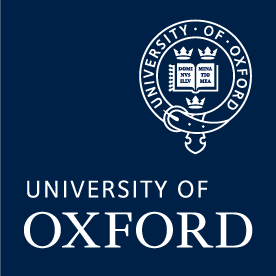 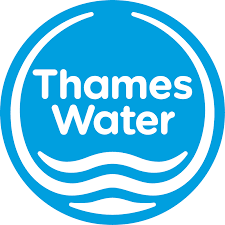 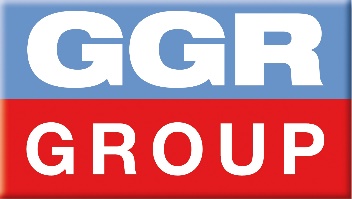 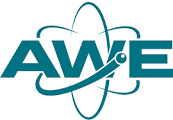 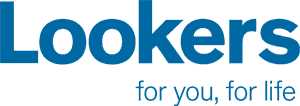 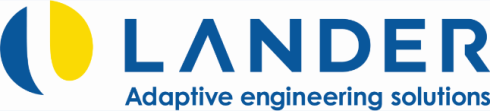 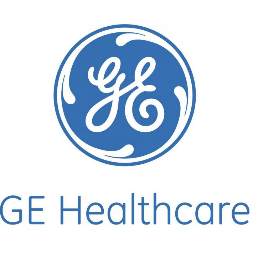 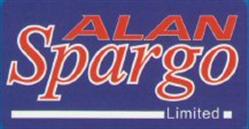 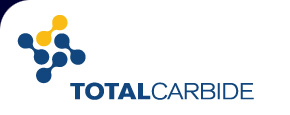 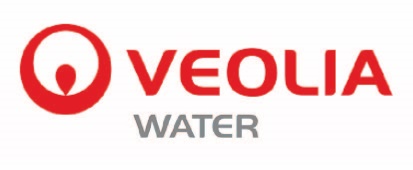 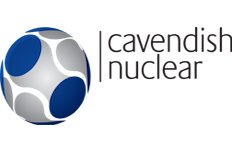 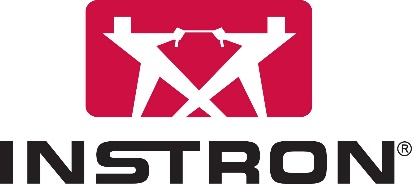 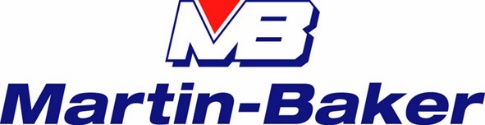 Some employers we work with
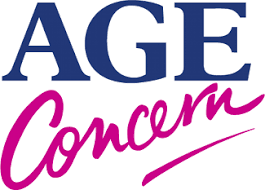 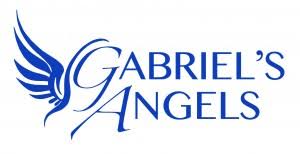 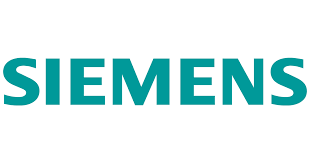 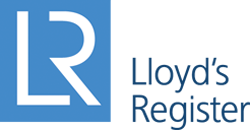 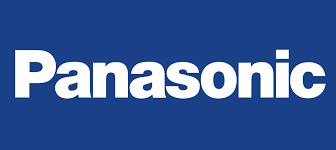 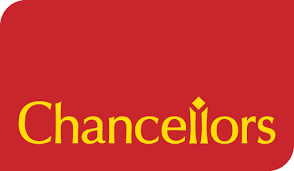 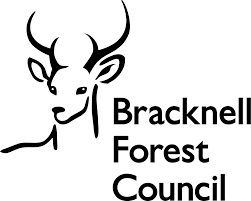 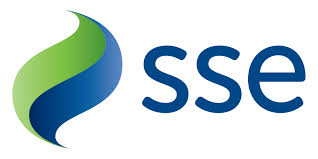 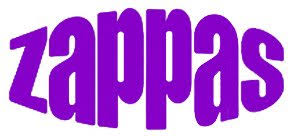 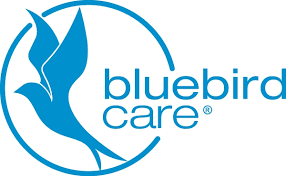 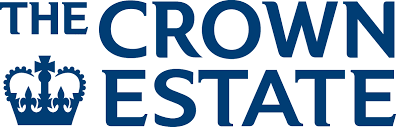 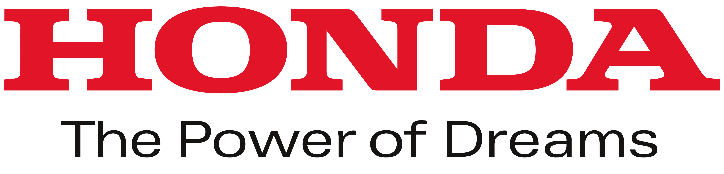 What happens next?
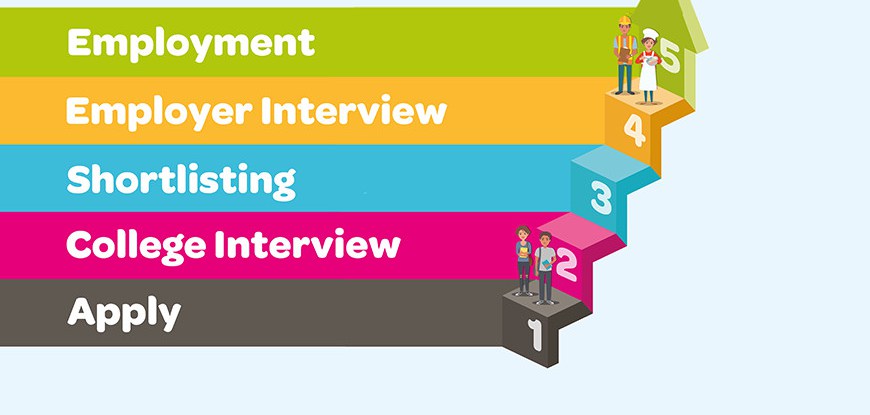 https://www.bracknell.ac.uk/courses/apprenticeships/vacancies
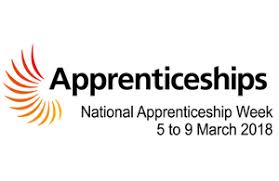 During  National Apprenticeship Week the College opened the doors to the general public from all over Berkshire to offer help and advice on apprenticeships and careers with over 30 employers attending and recruiting.
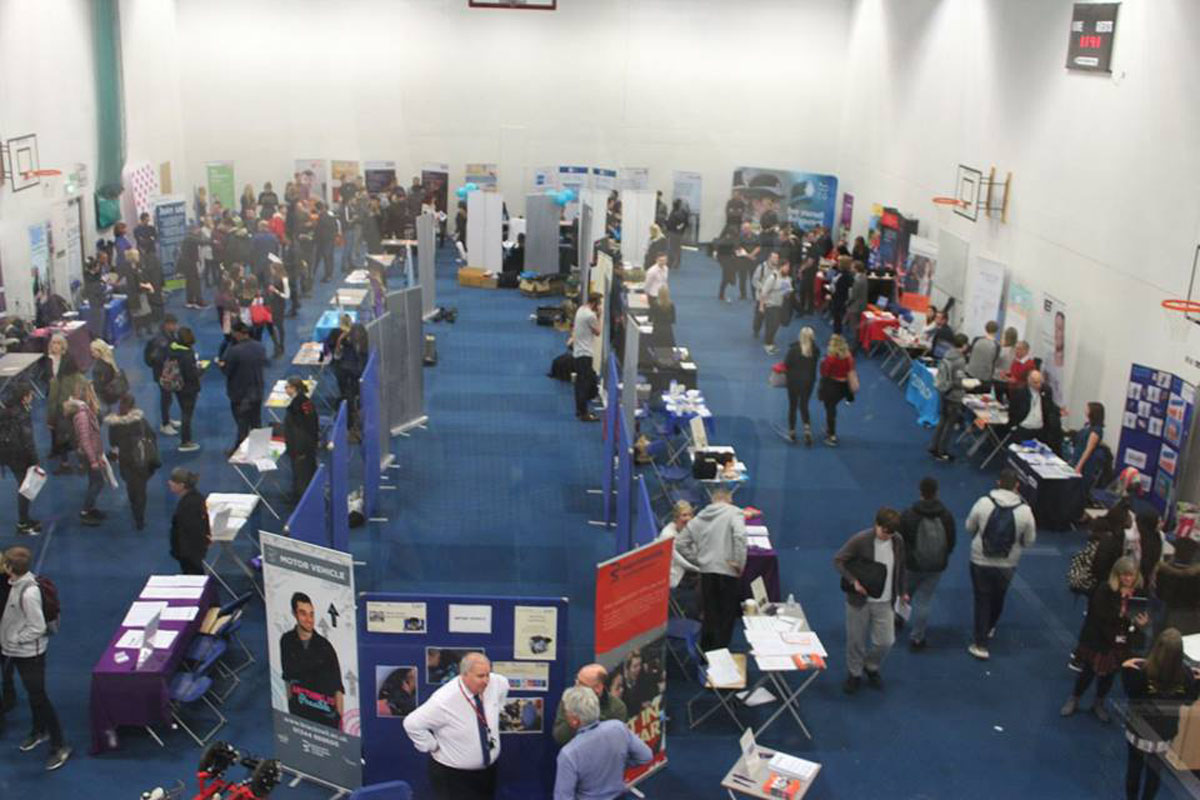 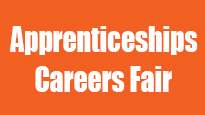 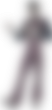 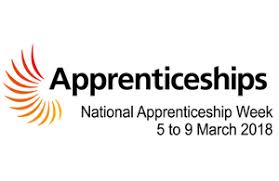 Recommended action
Register with NAS site
https://www.gov.uk/apply-apprenticeship 

For current vacancies:
http://www.activatelearning.ac.uk/courses/apprenticeships/vacancies
THANK YOU FOR LISTENING